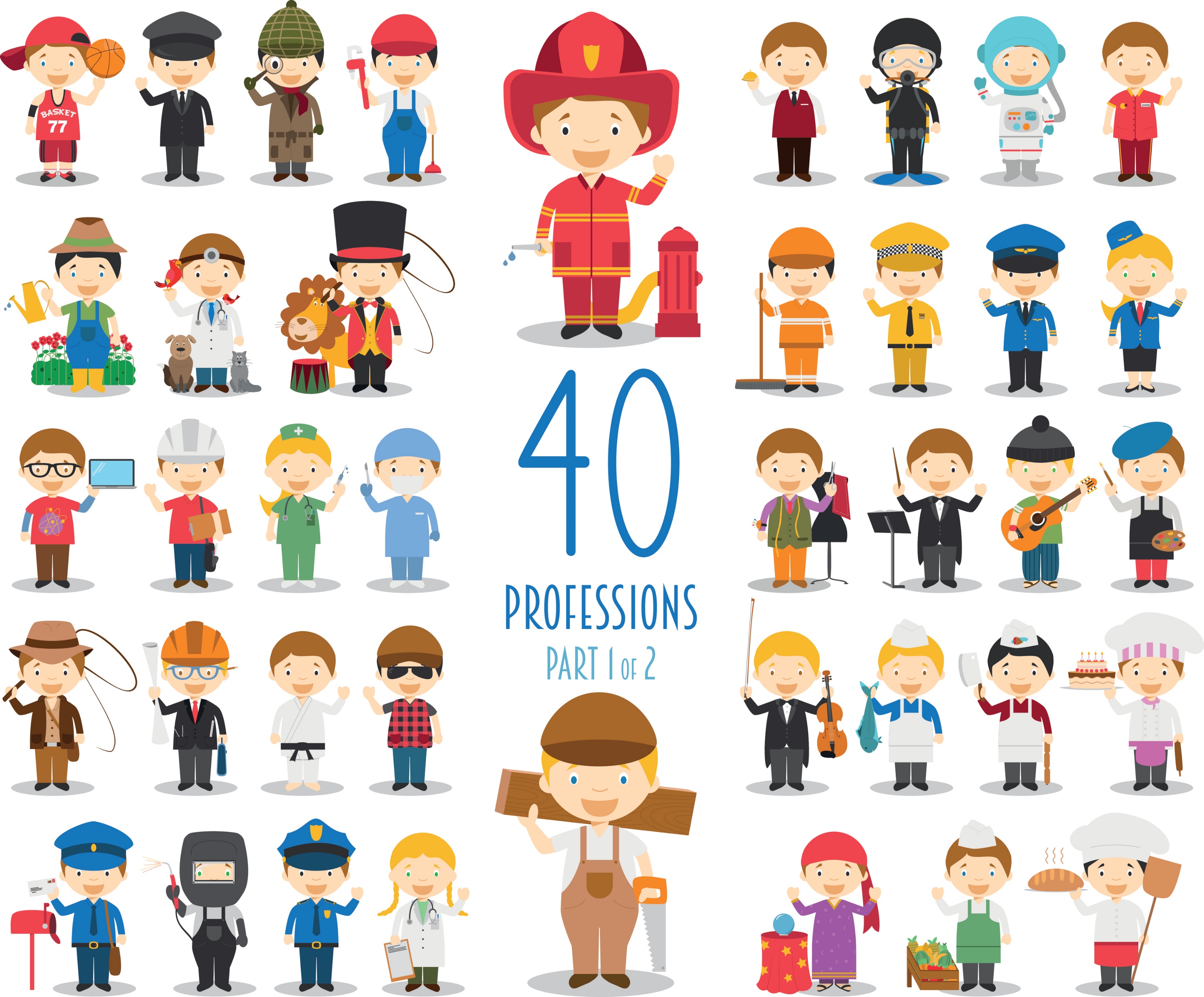 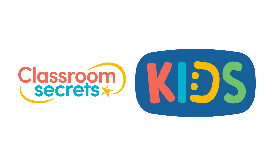 Visit kids.classroomsecrets.co.uk for online games to support learning.

Join our        Group: Coronavirus Home Learning Support for Teachers and Parents
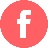 © Classroom Secrets Limited 2020